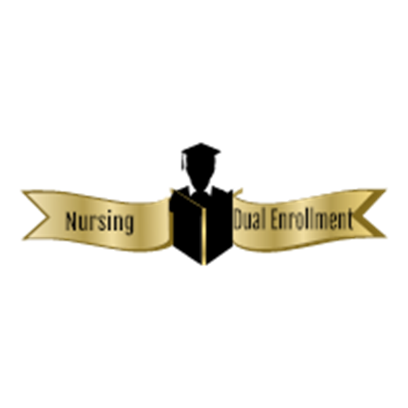 Nursing Dual Enrollment Program (N-DEP): A Pipeline Program for High School Students in Career Technical Education Nursing Pathways to Earn College Credits Towards a Baccalaureate Nursing Degree
Maija R. Anderson DNP, APRN 1    Joice A. Stokes-James MPA, RN 1    Vanessa P.  Fahie PhD, RN 2
1 School of Community Health and Policy   2 University of Maryland School of Nursing
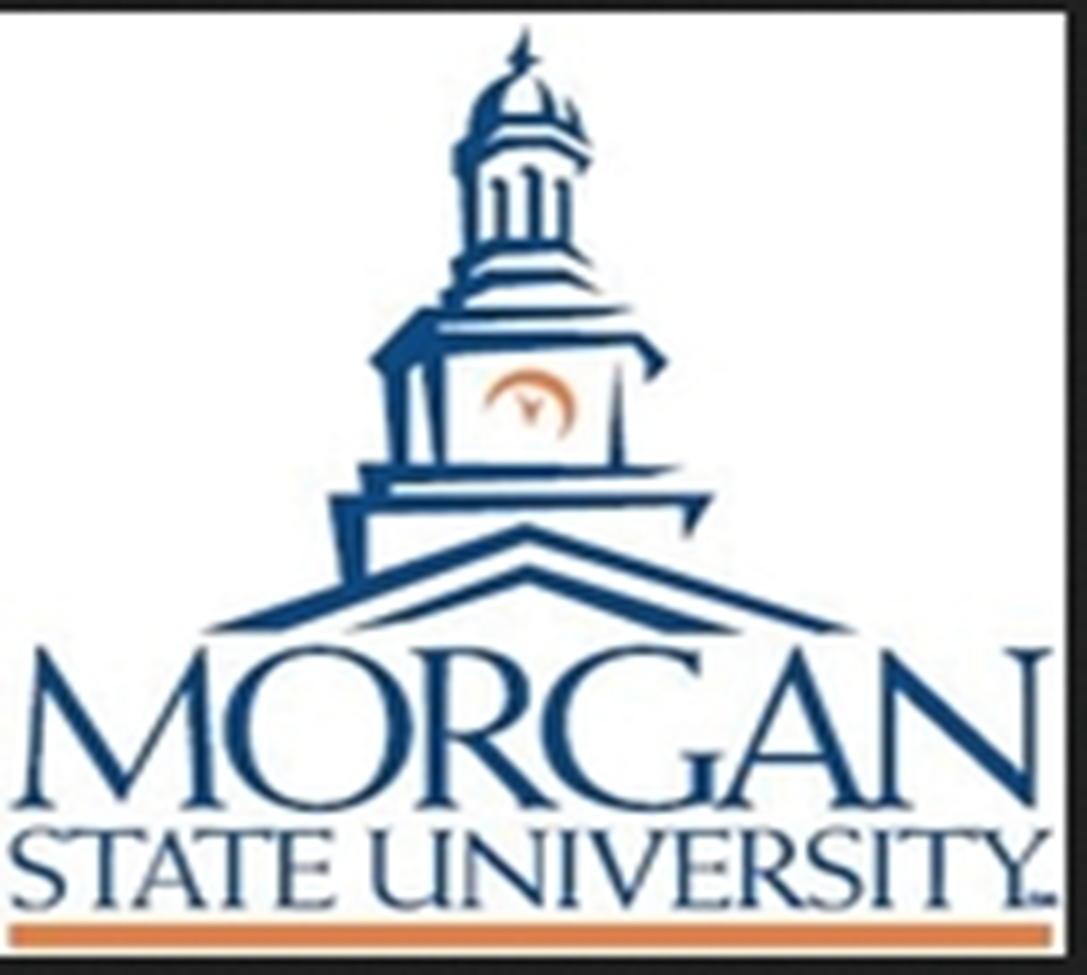 Background
Program Description
Planning Process
Discussion
Explore interest in developing dual enrollment partnerships
Collaborate with Baltimore City & Baltimore County Public Schools 
Establish formal Memoranda of Understanding between the University and School System Partners
Design pre-licensure nursing dual credit course sequence 
Ensure alignment with CTE Nursing Pathways curriculum & MSU’s Nursing Curriculum
Design summer college experiences
Establish internal/external student-centered support systems 
Determine admissions criteria 
Develop recruitment strategies for students & adjunct faculty.
Advertise to parents and students
Explore program sustainability 
Enroll first cohorts in fall 2020
Creates a pipeline of high school students interested in nursing/health careers 

CTE Programs prepare students for employment and college matriculation

Initiates college coursework and experiences in high school

Provides a holistic, student-centered approach to learning

Offers academic, social and financial support services

Provides two week intensive academic summer program

Increases academic performance, college retention, persistence and graduation rates
Maryland Career Technical Education (CTE) Programs

Statewide model programs organized around career clusters 

Prepare high school students for workforce and global economy 

Certified Nursing Assistant/Geriatric Nursing Assistant Tracks 

Creates a pipeline of future nurses 

Introduces students to a career ladder approach 

2013 College and Career Readiness and College Completion Act 

Increases college and career readiness 

Increases degree completion 

Establishes a tuition agreement between HS & public colleges for dual enrollment

“Jump starts” high school students to earning college credit

Baltimore City dual enrollment 2% compared to 11% statewide

Low-income & minority students underrepresented among dually enrolled students
Early college access and readiness model 

Partnership with State of MD Career Technology and Education High Schools & Morgan State University

Provides social, financial and academic services 

Ensures successful transition from high school to college
 
Students may earn 28-31 college level credits towards a Bachelor of Science in Nursing (BSN) degree 

Two CTE Nursing Assistant Pathway Schools identified
Baltimore City and Baltimore County 

Ten students enroll/school

College adjunct professors teach classes at the high schools

Eight general education and two nursing courses

Fosters a seamless, sustainable academic model

Supports academic excellence in nursing

Increases exposure to rigorous STEM-based learning 

Prepares additional diverse, licensed professional nurses
Acknowledgments
Morgan State University School of Community Health and Policy Nursing Programs
Dean Kim Sydnor; Dr. M. Anderson, Nursing Program Director; Pawn Johnson-Hunter, Faculty, and Dr. Carl White, Staff Maryland Nurse Support Program NSP II Planning Grant Funds
Baltimore City and Baltimore County Public Schools 
Dr. Vanessa P. Fahie, Project Consultant
Proposed Course Sequence
References
Cook, L. (2015). U.S. education: Still separate and unequal. US News & World 	Report. Retrieved from http://www.usnews.com/news
Mitchell, H. D. (2016). Predicting NCLEX-RN performance: An Exploration 	of student demographics, pre-program factors, and nursing program 	factors." (2016). Electronic Theses and Dissertations. Paper 2413. 	https://doi.org/10.18297/etd/2413
National League of Nursing. (2016). Achieving diversity and meaningful 	inclusion in nursing education. Retrieved from   	http://www.nln.org/docs/default-source/about/vision-statement-	achieving-diversity.pdf?sfvrsn=2
Phillips, J. M., & Malone, B. (2014). Increasing racial/ethnic diversity in 	nursing to reduce health disparities and achieve health equity. Public Health Reports (Suppl 2), 129(1), 45-50. Retrieved from 	http://members.coausphs.org/COADocuments/PHR/129/PHR129-	1_Supp2.pdf
Sunderman, G. (2017). Dual enrollment in Maryland and Baltimore City: An 	Examination of program components and design. Maryland Equity 	Project, University of Maryland College of Education.
Program Goals
Engages first year pre-nursing students with nursing students and faculty mentors

Increases retention, progression and graduation rates of native minority undergraduates

Improves first time NCLEX-RN® pass-rate for minority students